Palliative Care 

A sustainable model of public health approach in Kerala
Dr. G.Sunil Kumar 
SPM NHM & DD FW, Government of Kerala
Palliative care is the active total care of the patients whose disease is not responsive to curative treatment 
Adding life to years
" Low tech.  High touch "
Palliative care- the concept
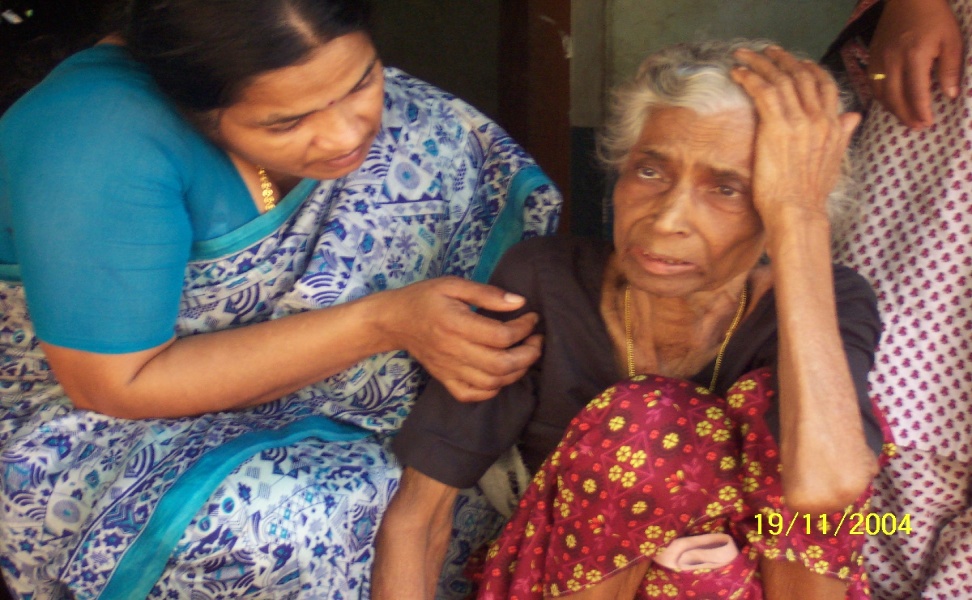 Palliative care- the concept
Patient centric and not disease centered 
Offers a supportive system to the patient and family 
Empathy and Hope
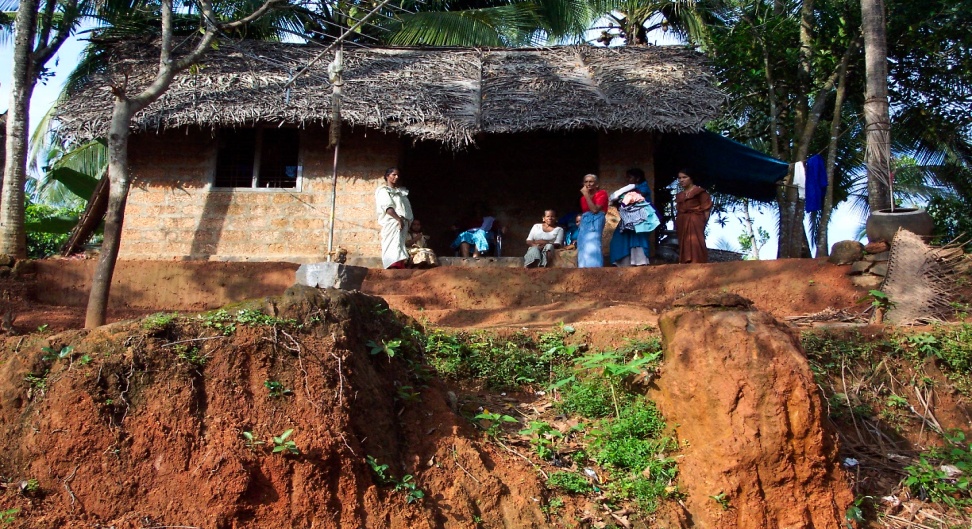 Palliative care – The need
Kerala has > 125000 incurably iIl, bed-ridden and dying patients.
With physical, psychological, family, social and economical implicationConventional medical approach not suitable 
Need a new approach
Nurse lead 
Doctor supported Home care through all the health care institutions with support of LSG
Main streamed in LSG with assured fund & institutional support
Volunteers from all walks of life including elected representatives got interested
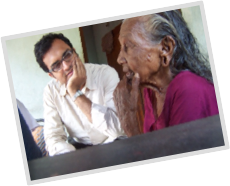 Community involvement 2000
Riding role of NRHM  & department of health in 2007
Initiation by the professionals in 1993
Willingness of LSG
Stakeholder meeting of all groups 
Development of program concept 
Training of interested volunteer group 
Sensitive identification of the target group by the volunteers 
Need assessment through house visit by home care teams and documentation of the need – by trained nurses, field staff, elected members, ASHA, volunteers 
Joint meeting for project formulation based on need
PROCESS
Persons affected by 
End Stage Cancer
Stroke ( haemorrhagic)
Very old people ( end of life stage )
End stage – systemic Diseases ( cardiac, respiratory, Renal, etc )
c/c  neuromuscular disorders
AIDS.
Head injuries, spinal injuries, paraplegics 
Mental and physical incapacitation esp. Children
Target Group
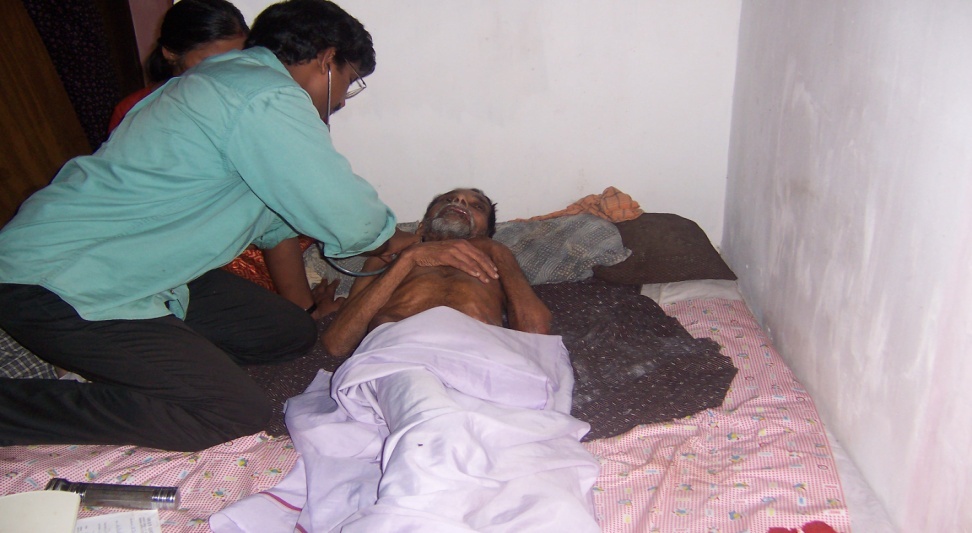 Volunteer support- each patient linked to a volunteer who mobilizes psychosocial support- through home visit as per need.
Follow up home visit by trained palliative care nurse as per need
Training of family in basic care of bedridden patient, wound care, catheter care and change, Naso gastric tube care and change, etc
Basic medical follow-up – through special OP clinic conducted one per week at the PHC
PHYSIOTHERAPY SUPPORT
Reference as per need to higher centers in Govt and Pvt sectors
Special support like provision of waterbed , wheel chairs, etc
DELIVERY OF CARE
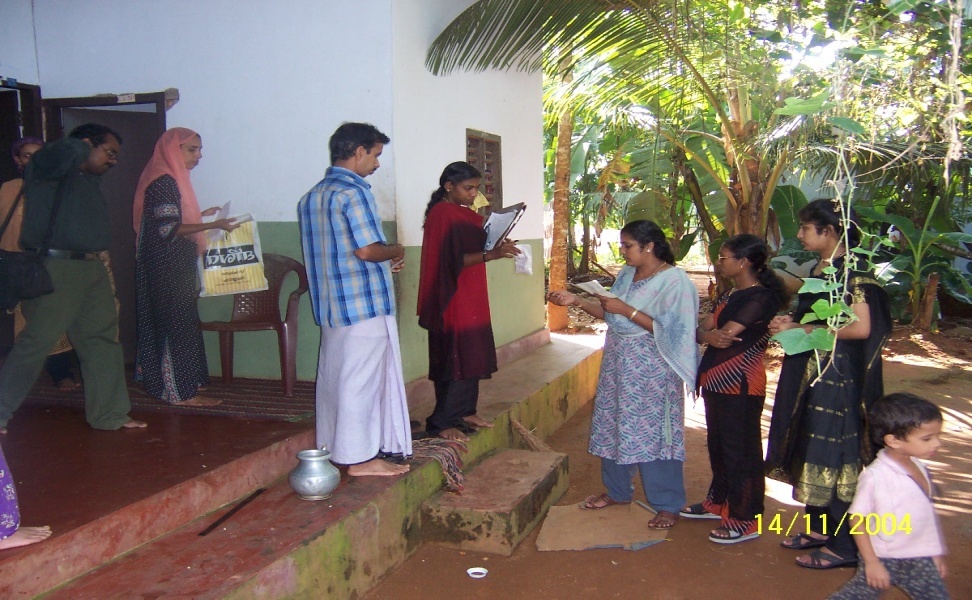 Achievements - Quantitative
Palliative care in 
Grama Panchayat : 978/978
Municipalities  : 60/60
Corporations : 5/5

Total patients under care  : 89,304
Completely bedridden : 50,304
Catheter care : 12 876
Wound care : 6311
Total number of trained volunteers
60,000 persons
Total number of community nurse working - 1063
Total number of LSG members trained - 5720
Total project fund by LSGI for palliative care 2014 -15 
62 Cr
SUSTAINABILITY
A robust methodology developed through trial and error: yet a dynamic model

Committed professional support to the programme especially in training and monitoring led by Institute of Palliative Medicine, Kozhikode

An effective participatory monitoring system

Local Government level
District Panchayat level
Director of Health Service (DHS)/NRHM level
SUSTAINABILITY (Contd..)
State Policy emerging out of practice  - First state to have a Palliative Care Policy(2008)
Formal Government support – Orders by Health and LSG Departments 
Mainstreamed in the Local Government planning and implementation process

Assured institutional support
Assured fund
SUSTAINABILITY (Contd..)
Widespread social acceptance and support 
Personal involvement of elected members
Flow of motivated volunteers
 Support from civil society organizations
NEXT STEPS
Simplification of procurement of drugs / materials and streamlining supply through Kerala Medical Services Corporation Ltd. 

Tie up with private hospitals by providing follow up home care for patients discharged 

Training Centres in all districts – capable of  community level capacity building 

Institutionalizing the process in the Twelfth Five Year Plan
INNOVATIONS – A RECAP
A viable public health model for  an incurable non-communicable disease
A people-centered programme by the community led by local governments 
A working model of private, public, professional, panchayat partnership
Nurse-led, Doctor-supported professional component
 Operations through the PHC
INNOVATIONS – A RECAP (contd…)
Convergence of different programmes and resources
Bottom up method of development and operationalization of the programme 
Palpable element of care and compassion in a public programme – humanising public service delivery

“POTENTIAL MODEL OF PRIMARY HEALTH CARE TO ADDRESS ALL NON COMMUNICABLE DISEASES”
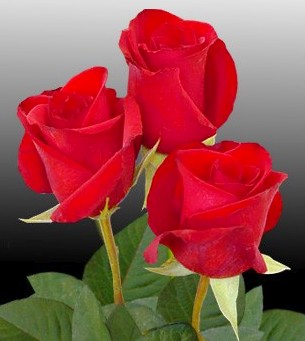 Thank You..